Мы и природа!
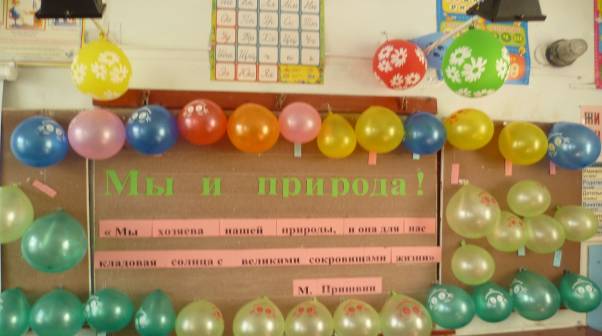 «Счастье – это быть с природой, видеть её, говорить
 с ней.» 
                        Л.Н.Толстой.
Через нос проходит в грудь
  И обратный держит путь.
Он невидимый, и всё же – 
     Без него мы жить не можем.
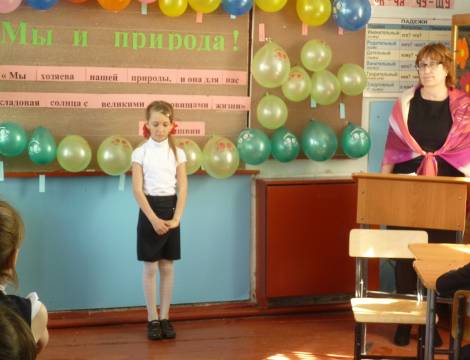 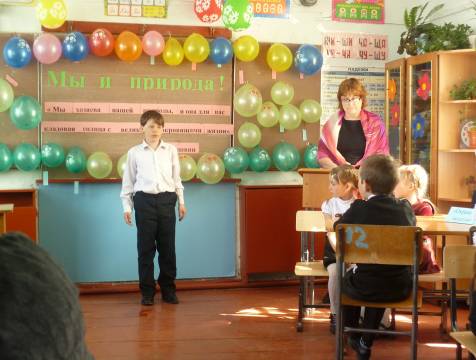 Загрязнение воздуха.
Выхлопные газы автомобилей, газы, выходящие из труб заводов  фабрик, наносят неповторимый вред воздуху, которым мы дышим.
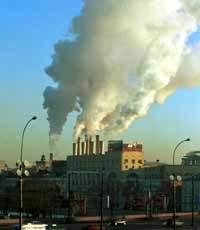 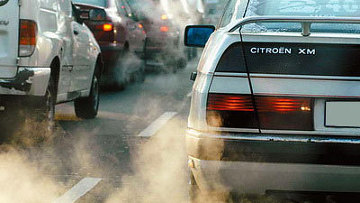 Очень добродушная, 
Я мягкая, послушная, 
Но когда я захочу,
Даже камень источу.
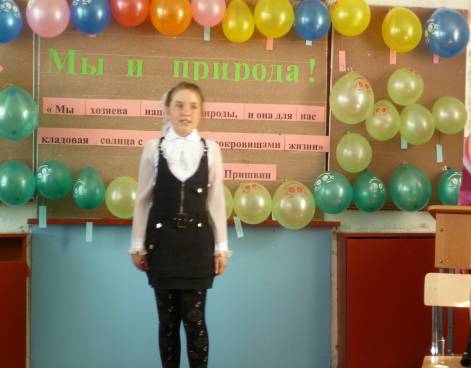 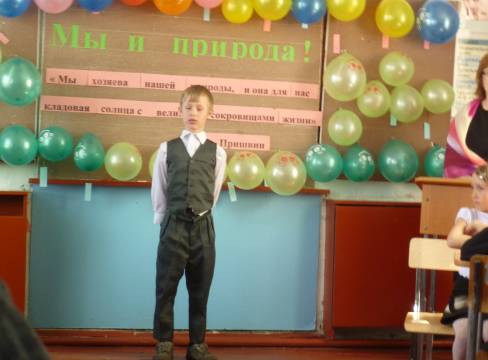 Загрязнение водоёмов
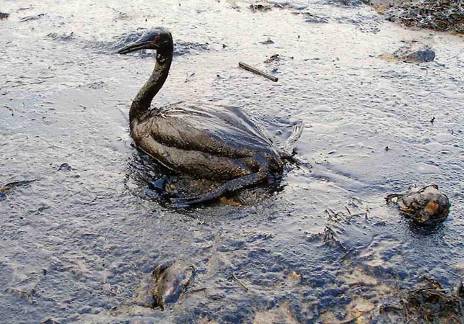 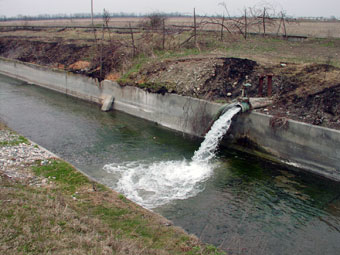 ЛЕС – НАШЕ БОГАТСТВО,
БЕРЕГИ ЕГО!
.
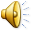 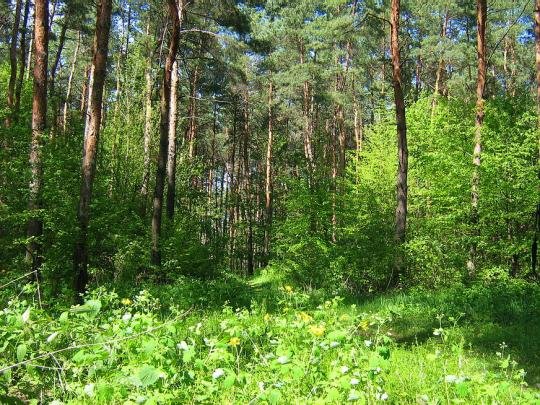 Лесные пожары
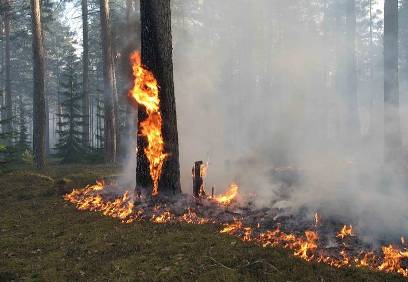 Вырубка леса
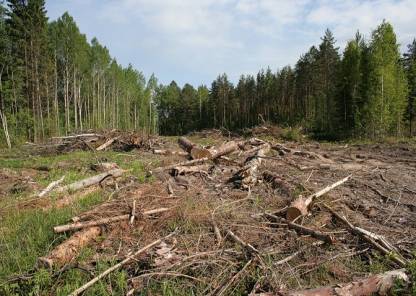 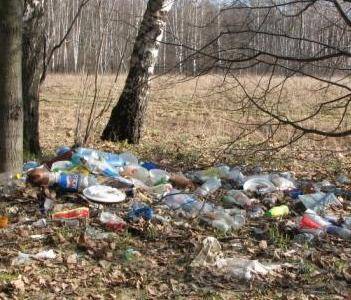 Мусор, бытовые отходы
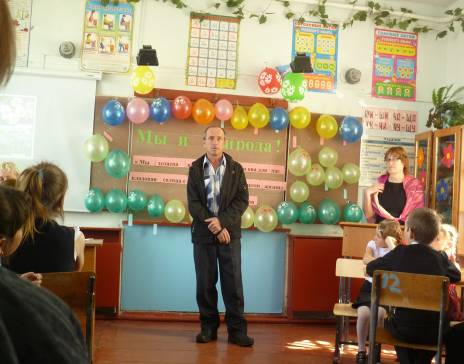 Штыканова И.А. рассказала о правилах поведения на водоёмах
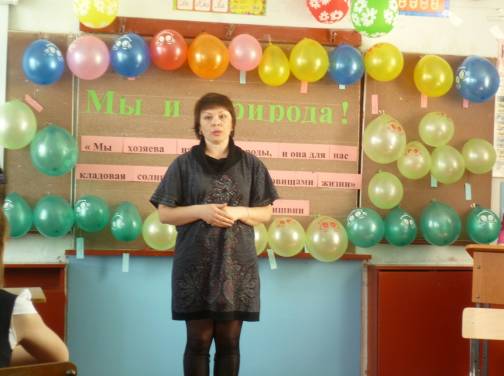 Койнов Г.И. рассказал о правилах поведения в лесу
Правила поведения в лесу.

          Не рубить  деревья и кустарники.
         Не разводить костры под деревьями.
         Не оставлять мусор.
         Не рвать цветов.
         Не разорять гнёзда птиц.
         Не брать домой детёнышей зверей.
         Не шуметь, не кричать в лесу.
         Не ломать веток деревьев и кустарников
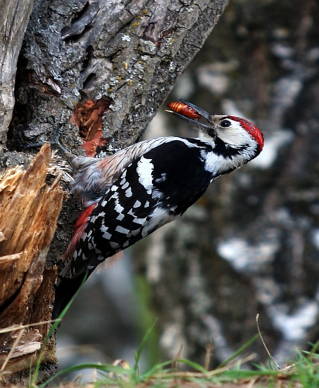 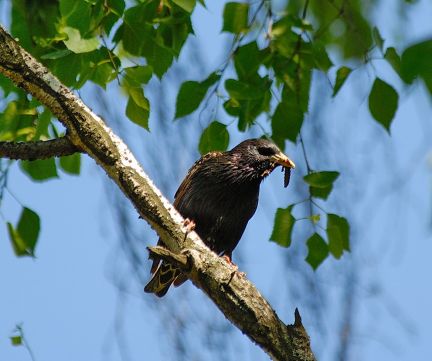 дятел
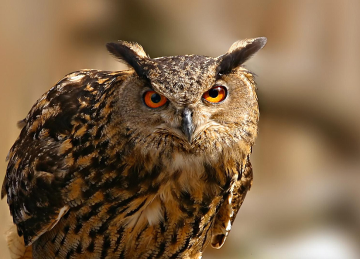 скворец
сова
Ты, дружок, смотри, не подкачай!
Правдивым быть и добрым обещай!
Не обижай ни птаху, ни сверчка,
Не покупай для бабочки сачка!
Люби цветы, леса, простор полей-
Всё, что зовётся Родиной твоей!
Обсуждение в группах
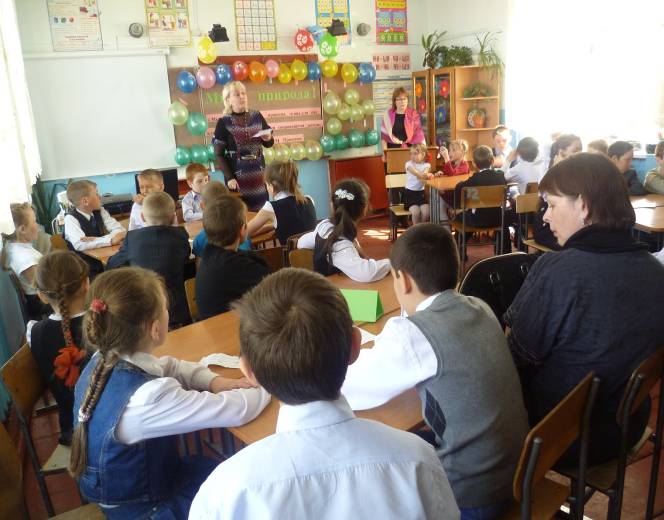 Экология – наука о доме, который есть у каждого растения, животного, человека.
Экология – наука, которая исследует, как живые существа связаны со всем тем, что их окружает.
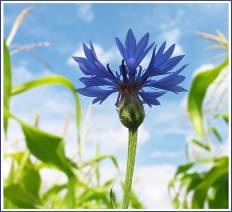 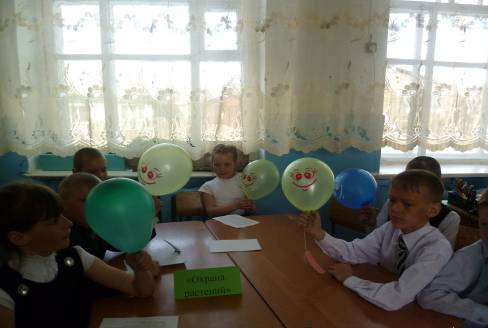 Подведение итогов
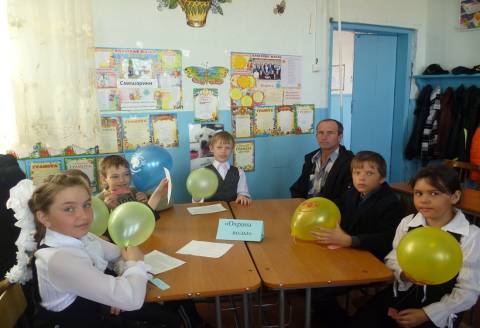 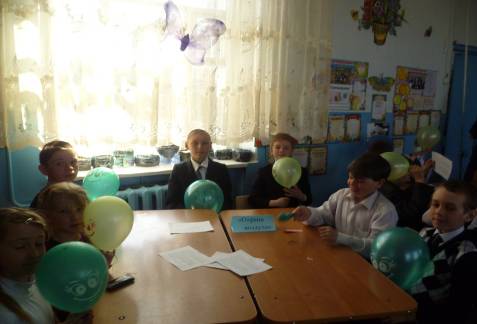 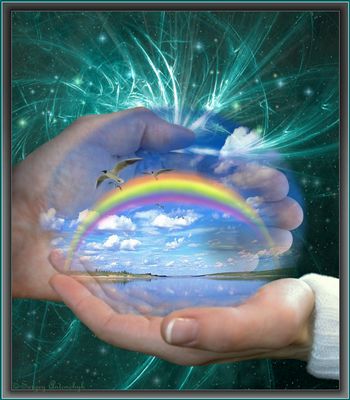